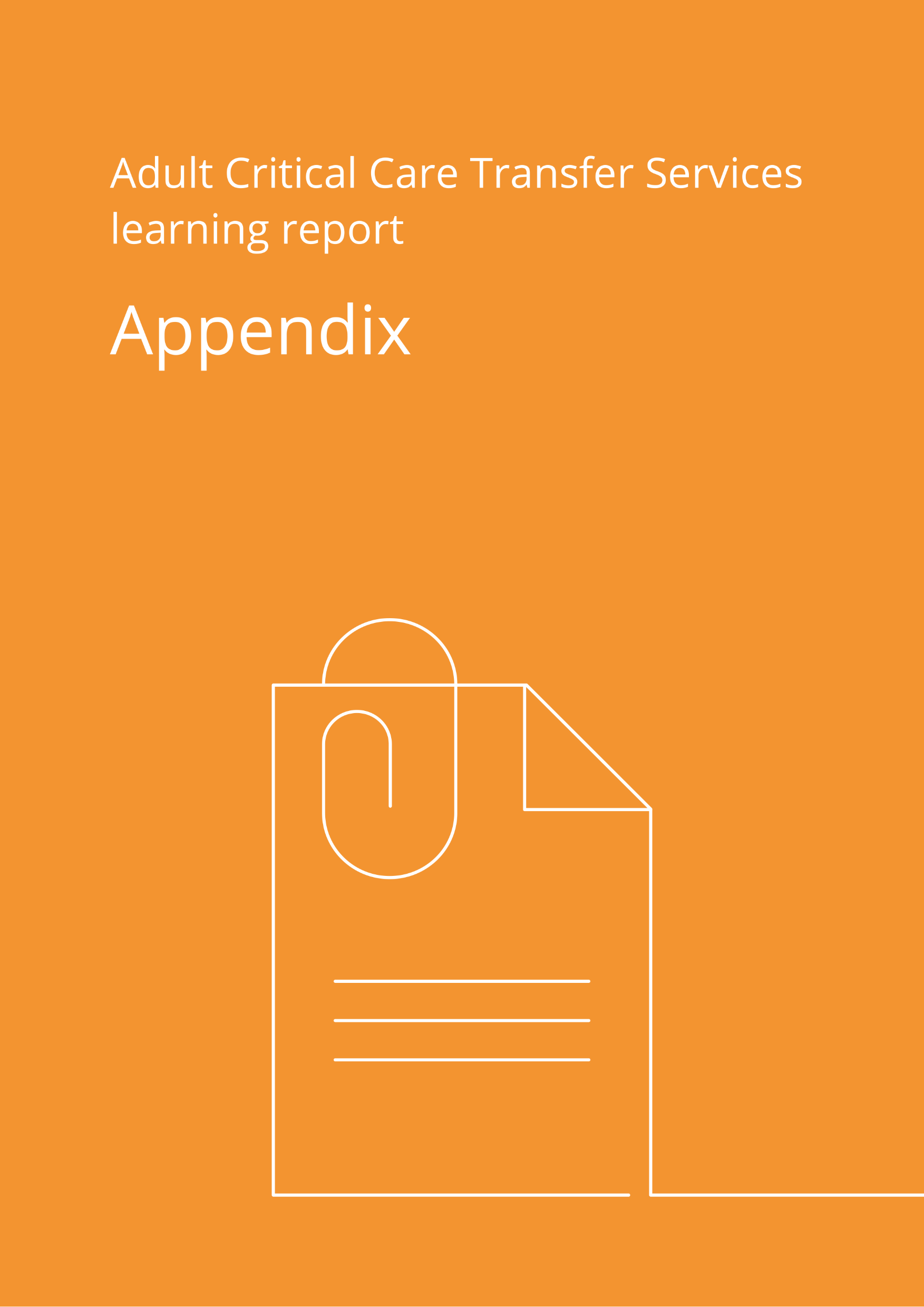 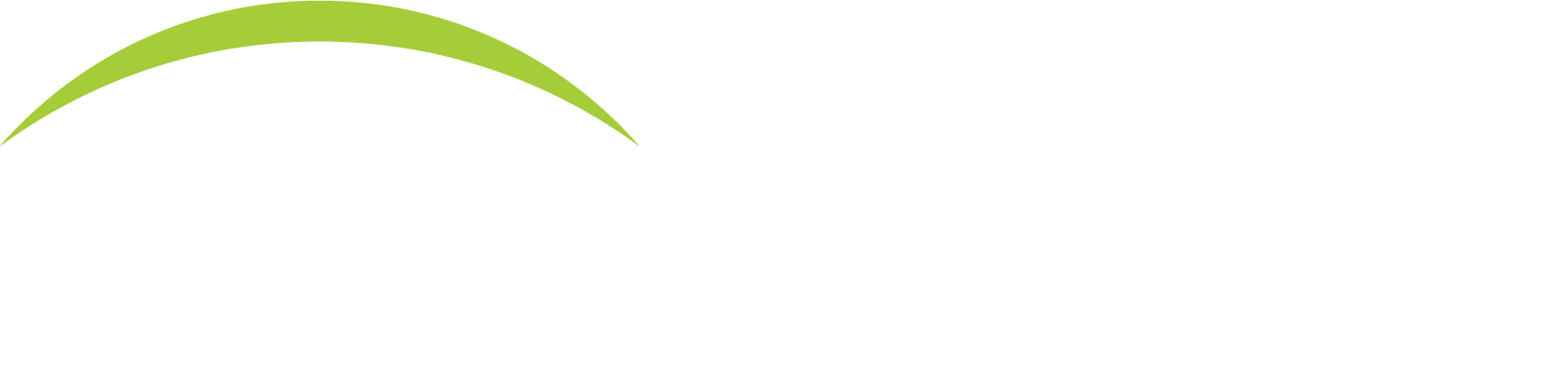 Appendix 1: 
UCLPartners learning method
Appendix 1Learning method
Data Analysis method
The London Critical Care Programme Team provided UCLPartners with acute critical care transfers data, capturing all initiated transfers within London and out of London from 23 March 2020 to 3 February 2022. The data shows sending and receiving hospital sites, which were standardised using the NHS Digital open data file. Non-matched hospital sites were confirmed using the NHS Hospital search site (https://www.nhs.uk/nhs-services/hospitals/). The geographical mapping was enabled by linking the Open Postcode Geo data, derived from the ONS Postcode Directory, which is licenced under the Open Government Licence and the Ordnance Survey OpenData Licence (Open Postcode Geo (getthedata.com))
The data was analysed in Tableau 2022.1, MS Excel and RStudio 2022.02.3. The data shows all initiated transfers (n=5174 transfers) from 23 March 2020 to 3 February 2022. Although there were 5174 unique data entries, two data entries were noted as ‘Do not use’, which is why the total number of initiated transfers equals to 5172 transfers.
© Crown copyright and database right (2022)
© GetTheData Publishing Limited (2022)
Qualitive method
In-depth interviews and follow up conversations were undertaken to detail the current service models running across London. Insight was also gathered from other ACCTS outside London as well as comparable transfer services already operating within London. Semi-structured interviews were used, providing an opportunity to explore ideas and themes in more detail if useful and build on knowledge throughout the process. Learning was shared with the London ACCTs programme team throughout. Interviewees were identified through a combination of purposive sampling and snowball sampling. Outputs were thematically analysed and triangulated with other data sources to identify themes and set findings in context.